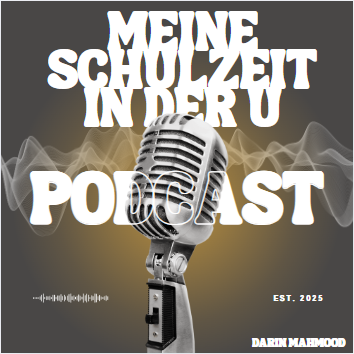 Was ist Sebl?
Wofür steht SEBL?
Was bedeutet SEBL?
Wieso SEBL?
Befolge ich SEBL?
Fällt es mir manchmal schwer?
Hilft es mir?
Zeitplan
Mein jetziges ich
Manchmal störe ich im Unterricht, aber sehr selten.
Ich komme nicht mehr spät.
Meine Mitarbeit ist Sehr gut
Ich esse Gesund.
Ich gehe früh schlafen.
Mein Zukünftiges ich
1 in Mathe und Deutsch.
An der HTL-Mödling sein.
Keine schlechten Tage mehr.
Podcast ablauf
Anfang: Intro, Einleitung über was ich reden werde.
Hauptteil: Interview mit meinen alten und neuen Lehrer um zu zeigen wie sehr ich mich verbessert habe, Das selbe mit meinen Mitschülern.
Schlussteil: Wie man ein erfolgreicher Schüler wird, Verabschiedung und Outro.
Wie wollte ich mein podcast gestalten?
Was wollte ich zeigen?
Wie hab ich es aufgebaut?
Danke für eure Aufmerksamkeit!